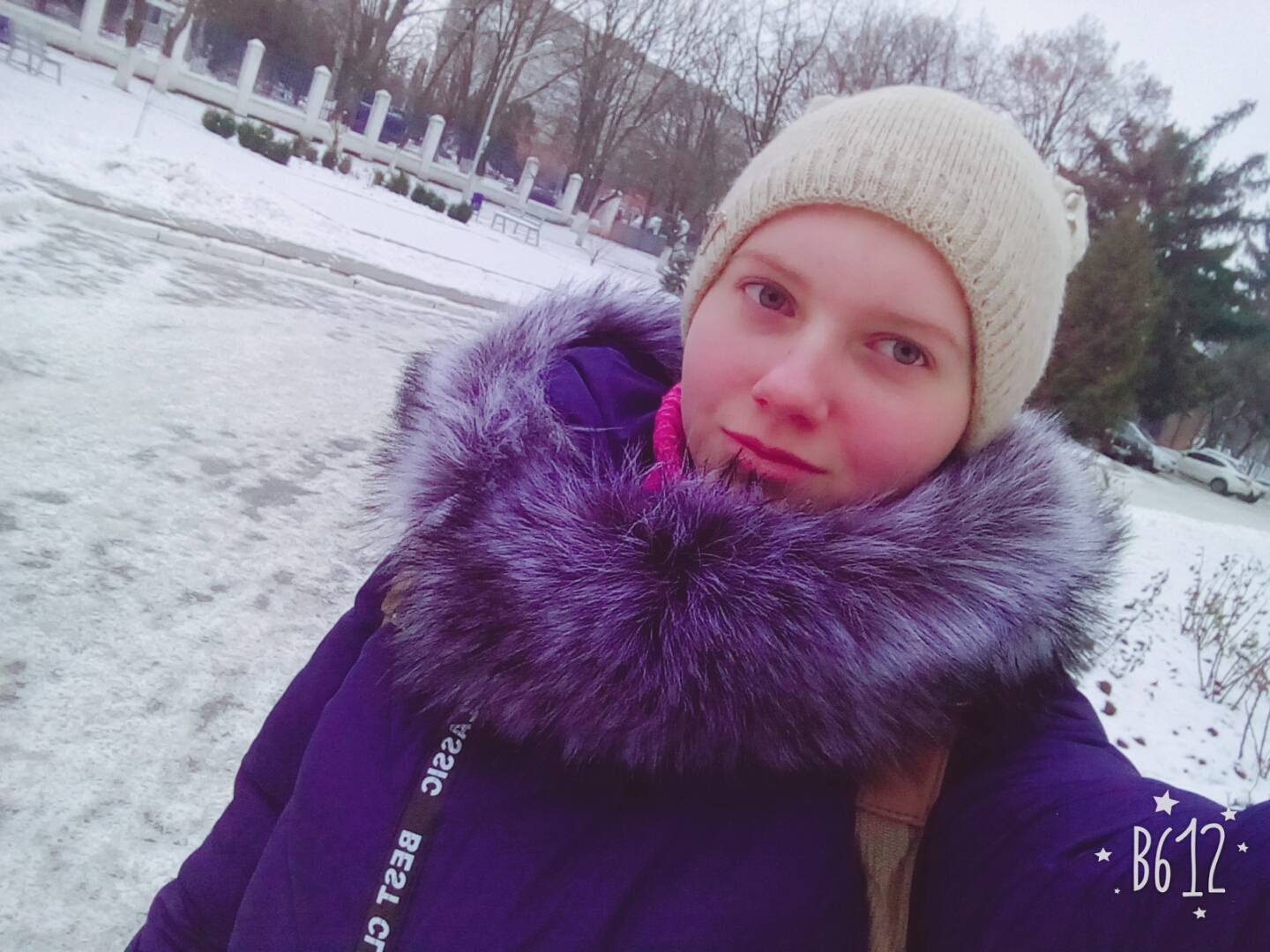 ¡Hola!́Me llamo Diana y yo tengo trece años. 
Vivo en la ciudad de Oleksandríya y estudio en la escuela número nueve.
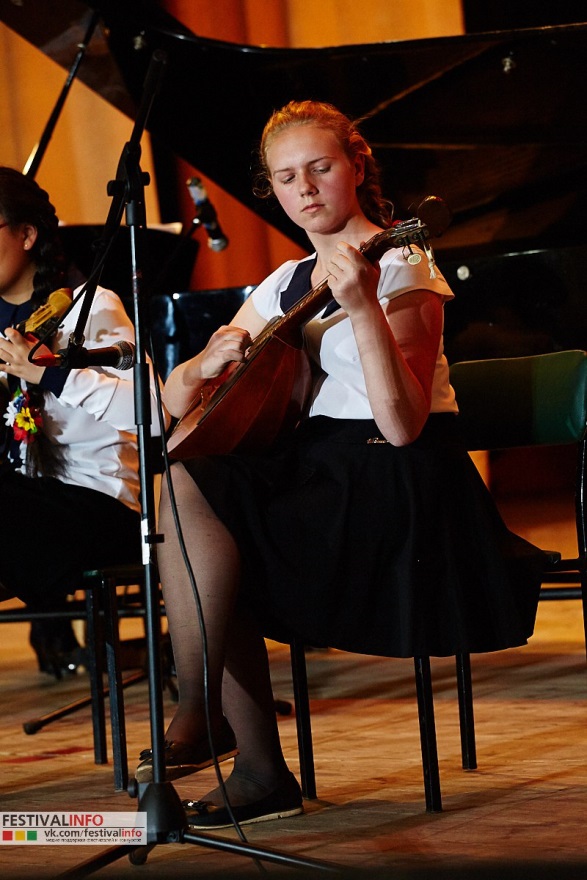 Me gusta la musica y yo toco  un instrumento musical nacional de Ucrania que se llama domra. Dos veces a la semana voy a clases.
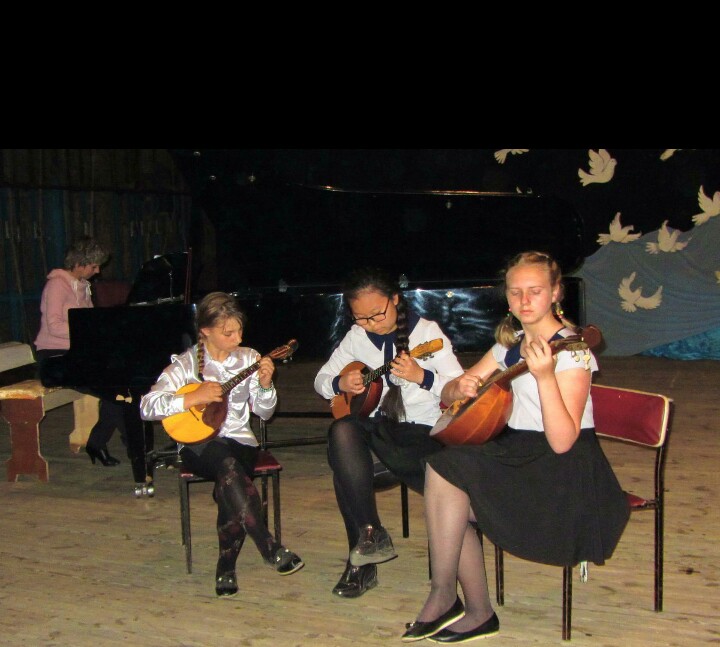 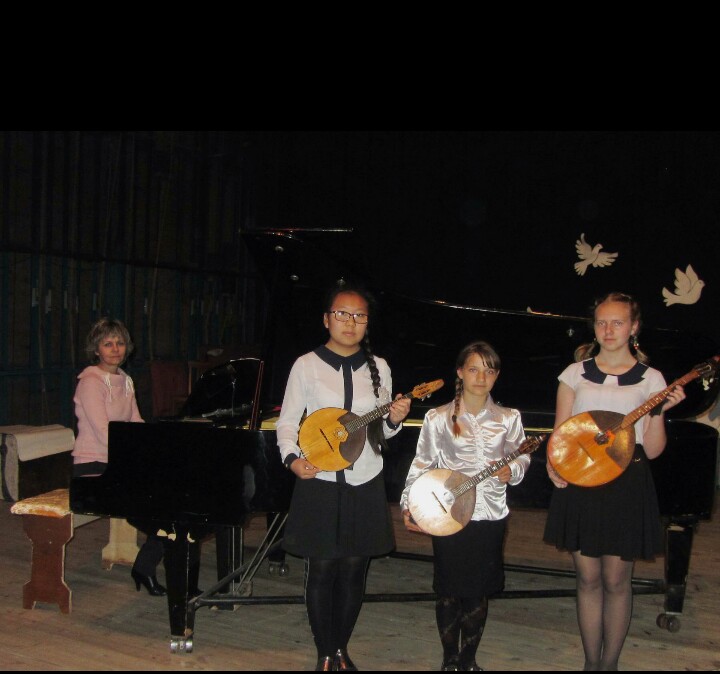 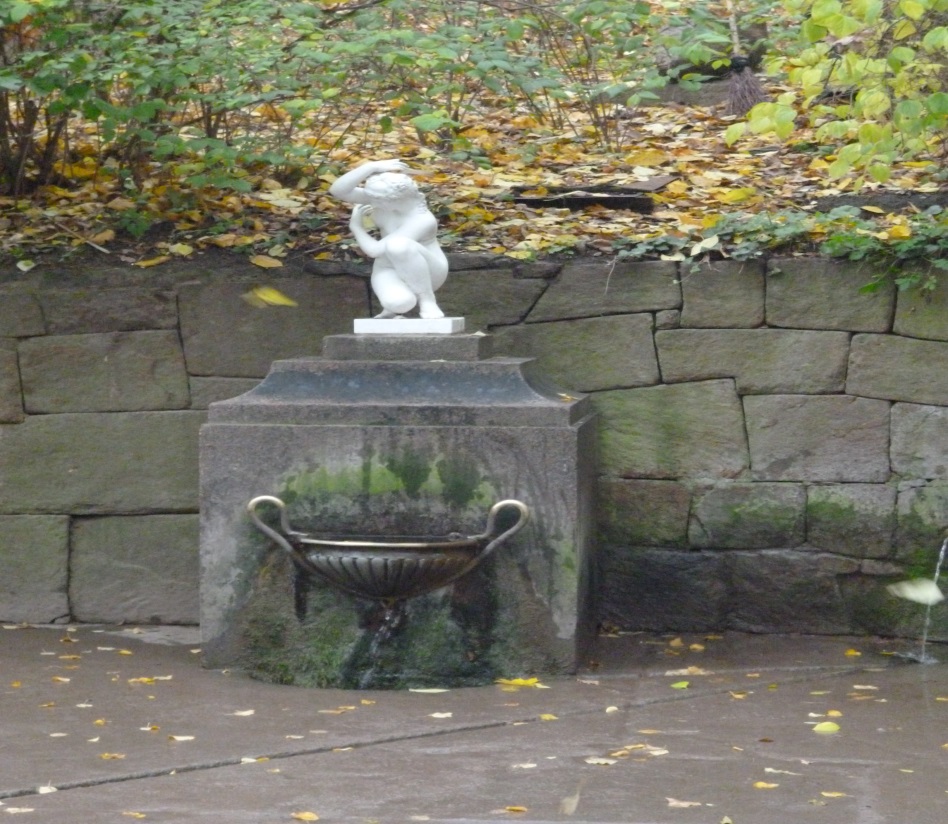 Me gusta viajar.
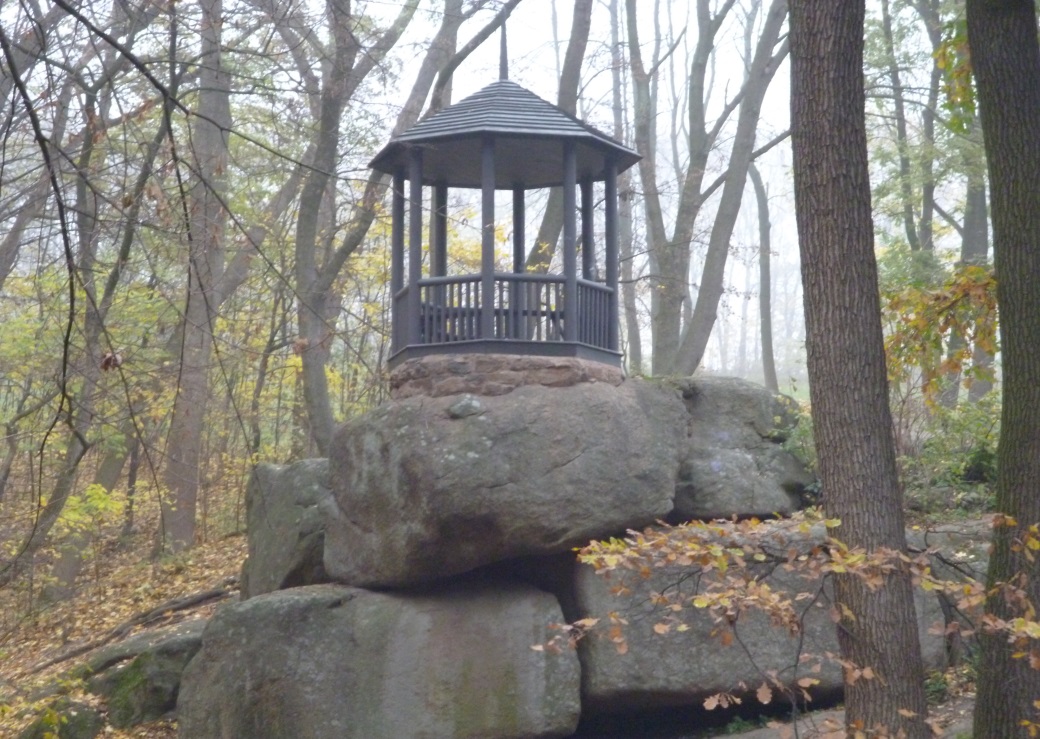 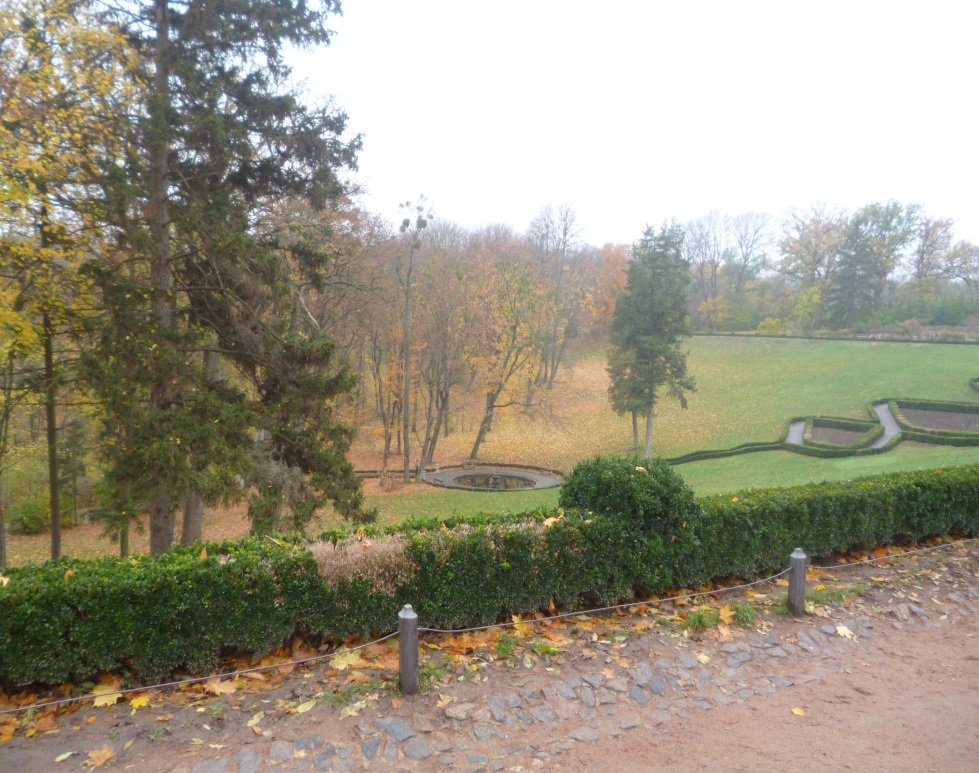 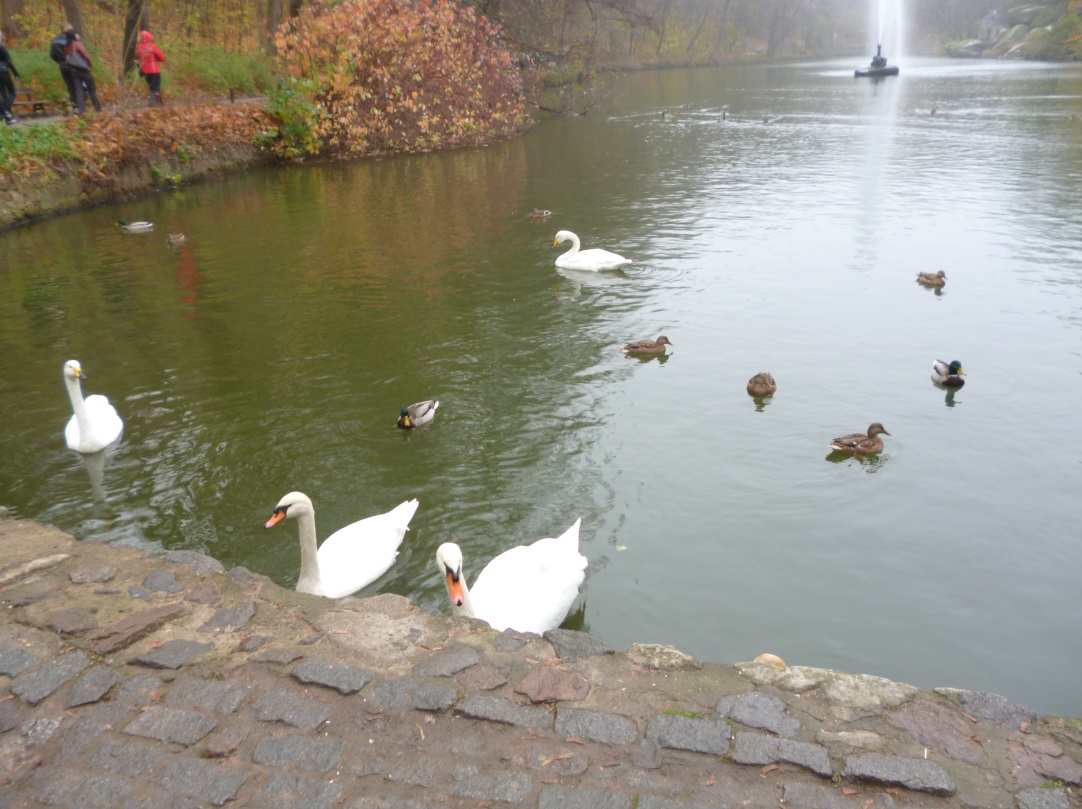 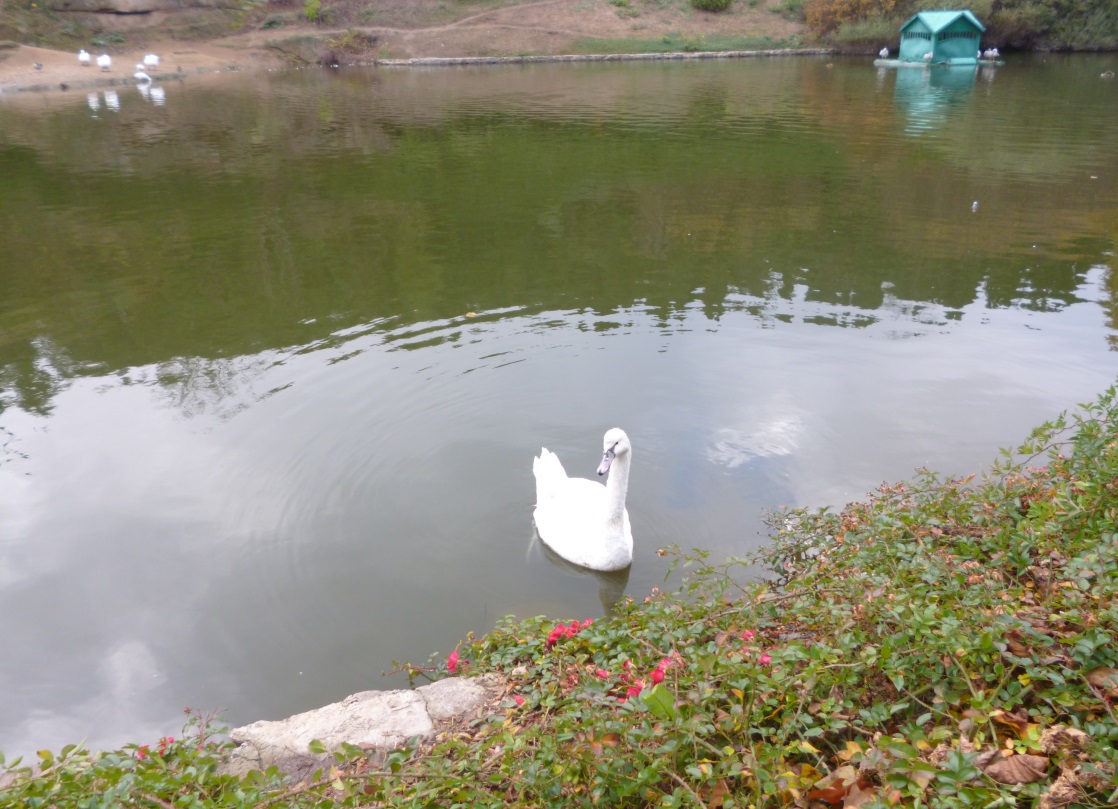 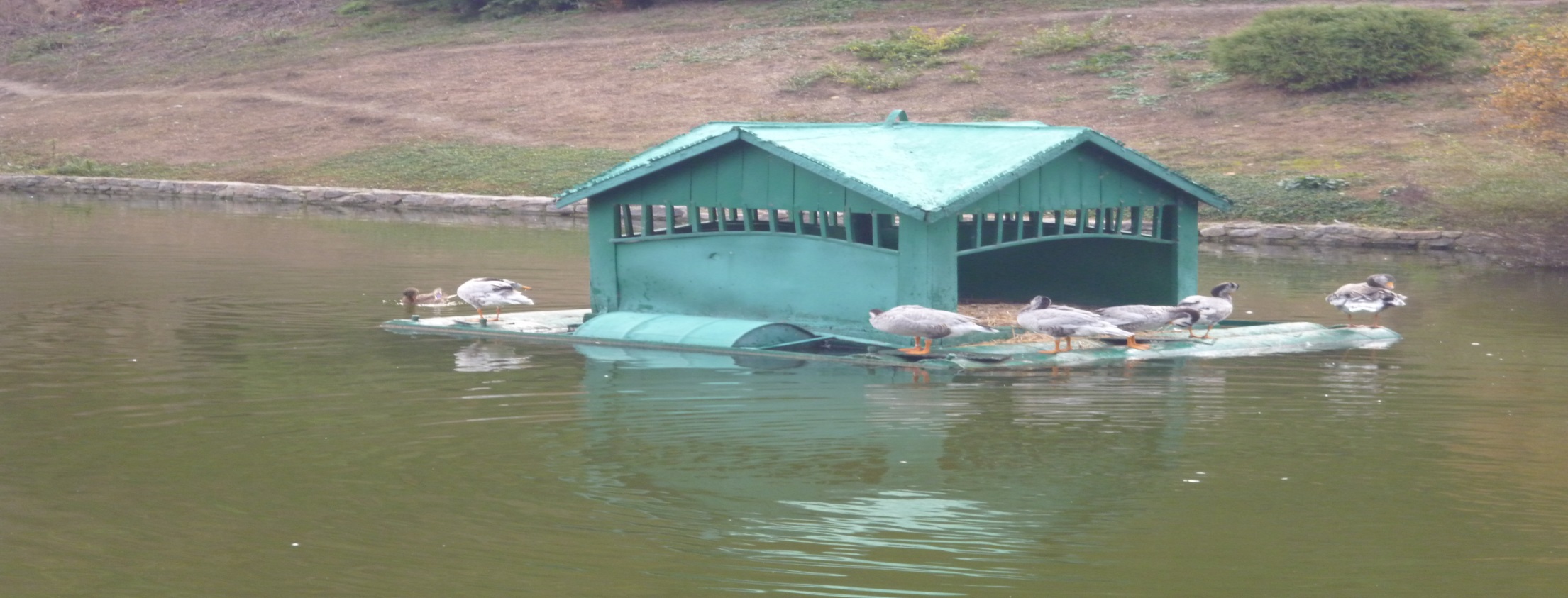 Mis amigos
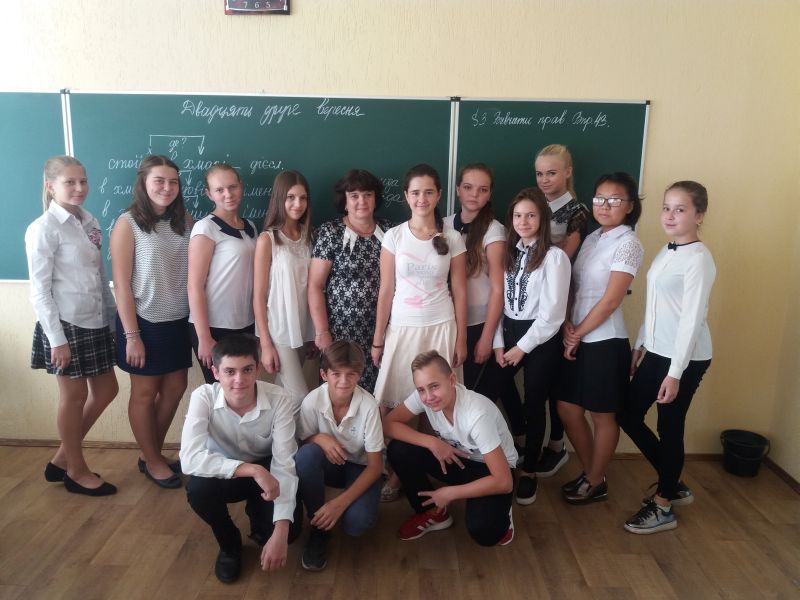